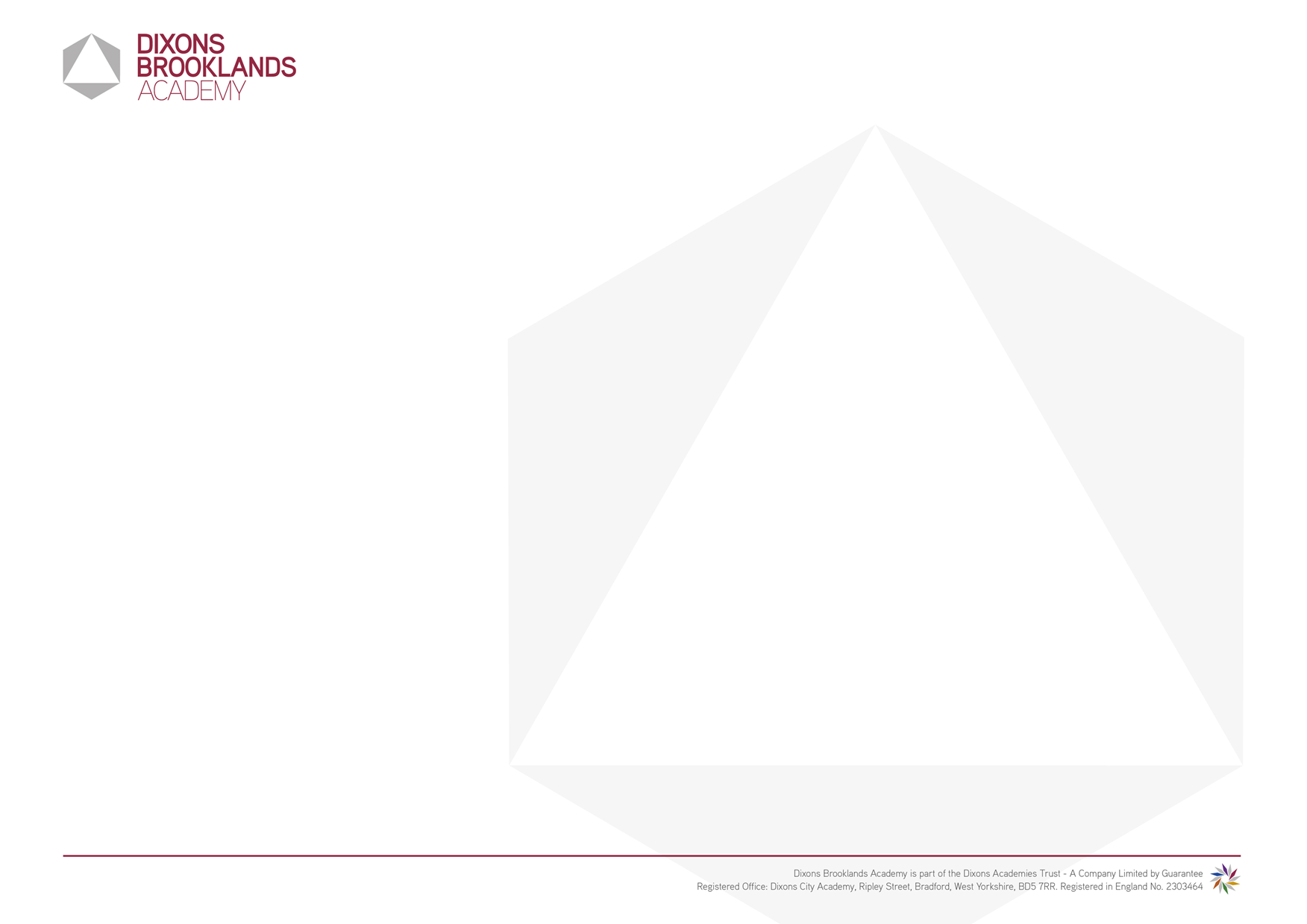 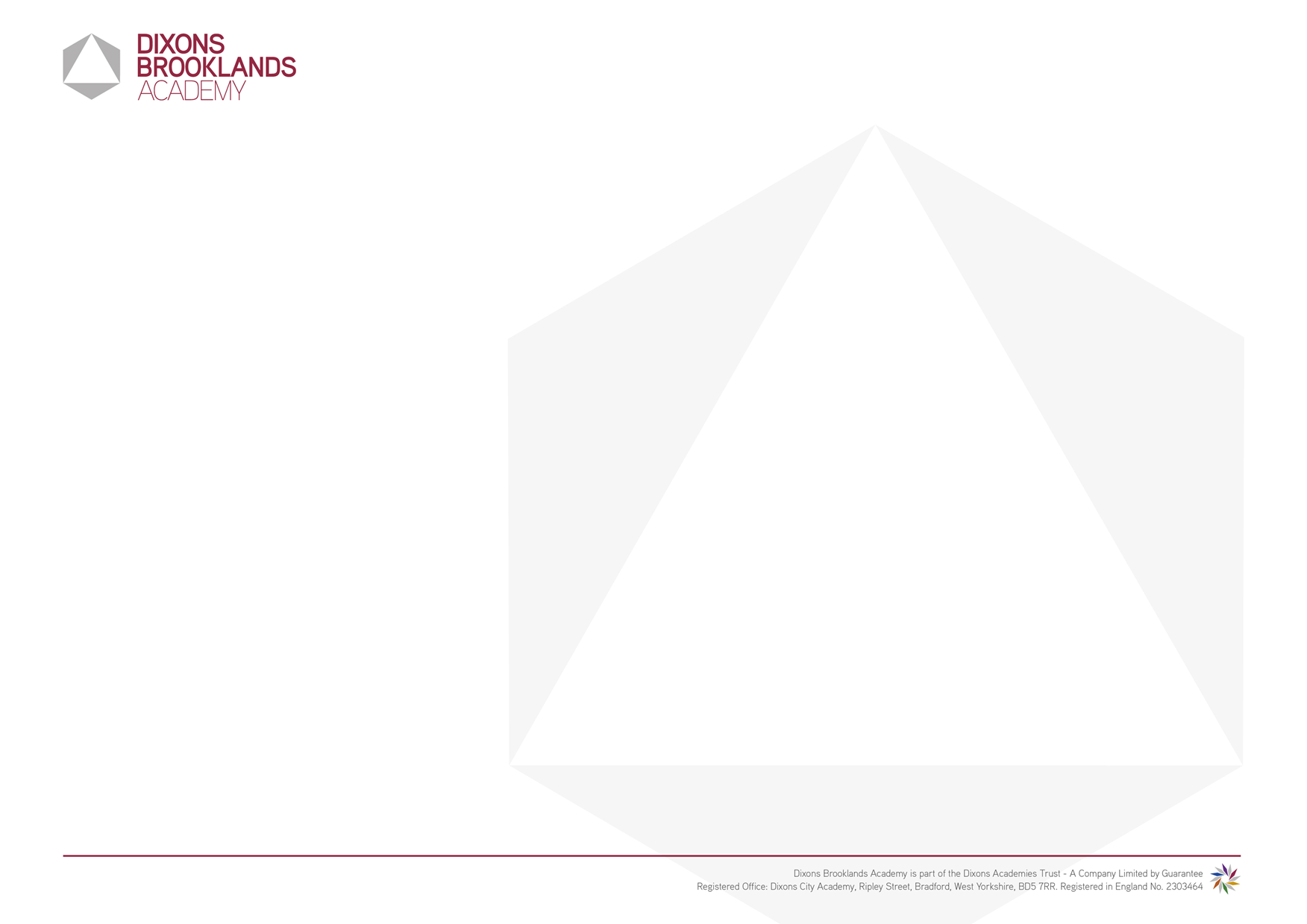 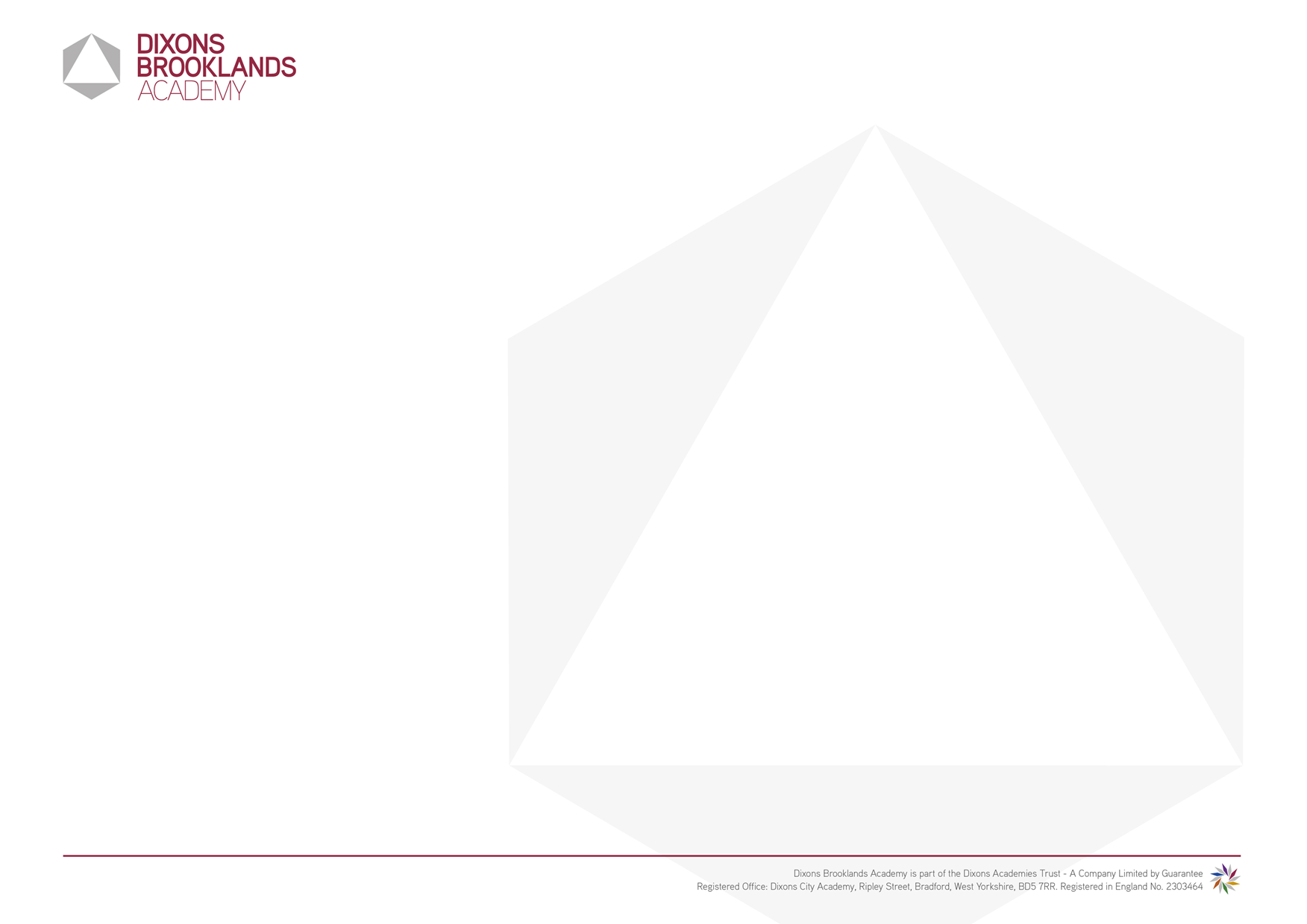 Year Ten
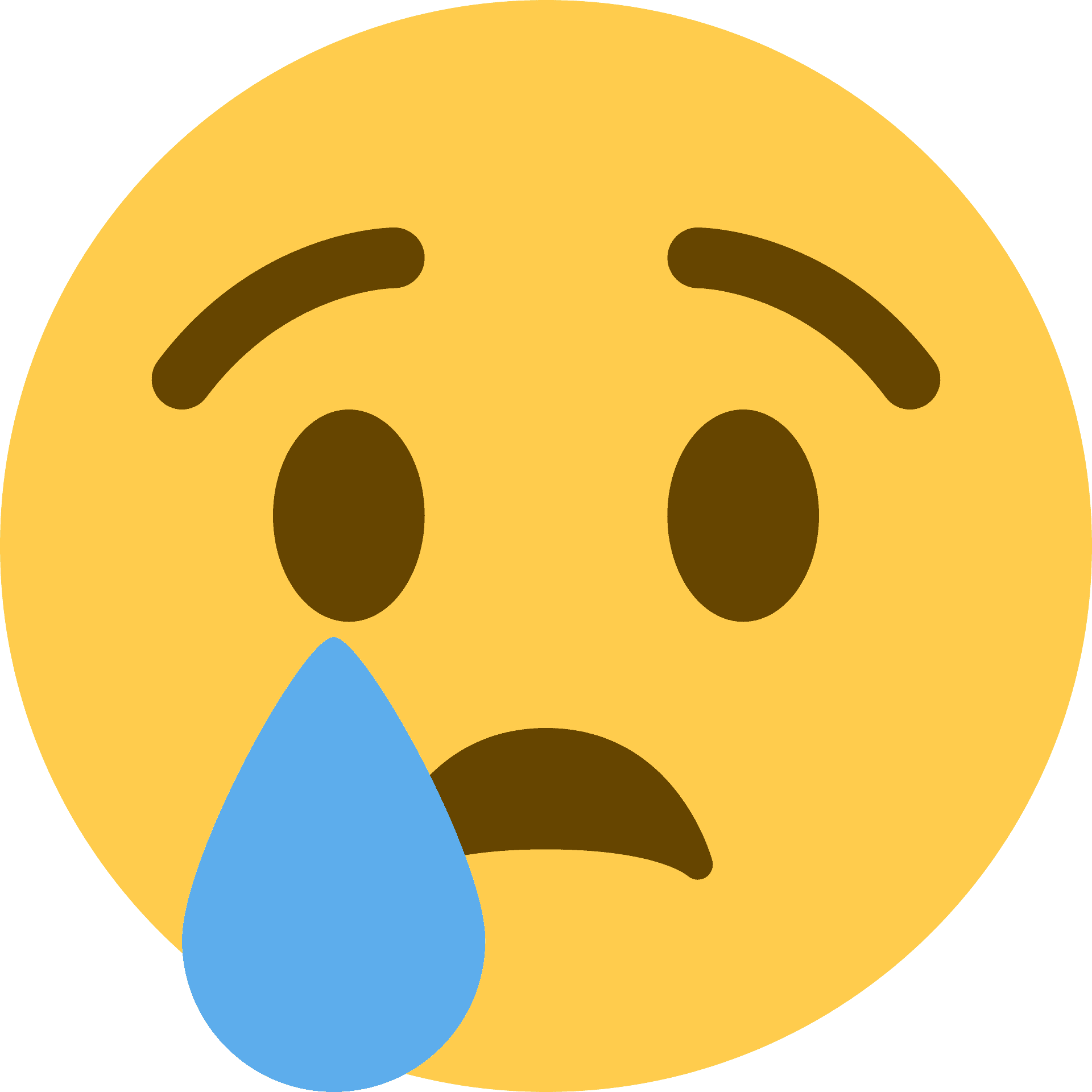 Year Eleven